Toegang Oorlogsmonument
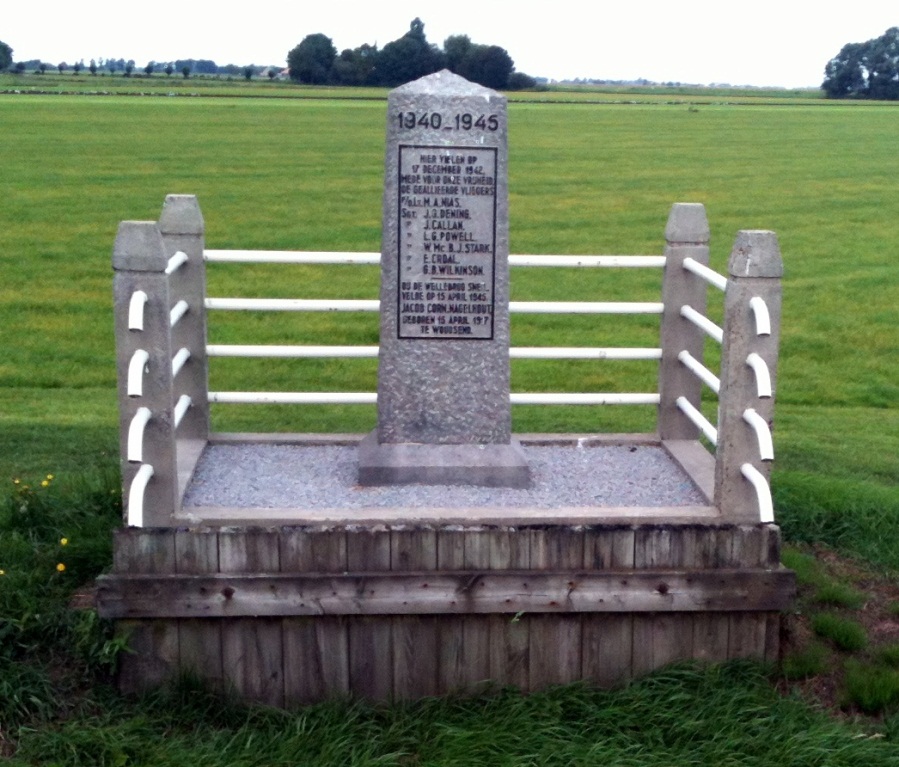 Ontsluitingsplan college
Ontsluitingsplan college
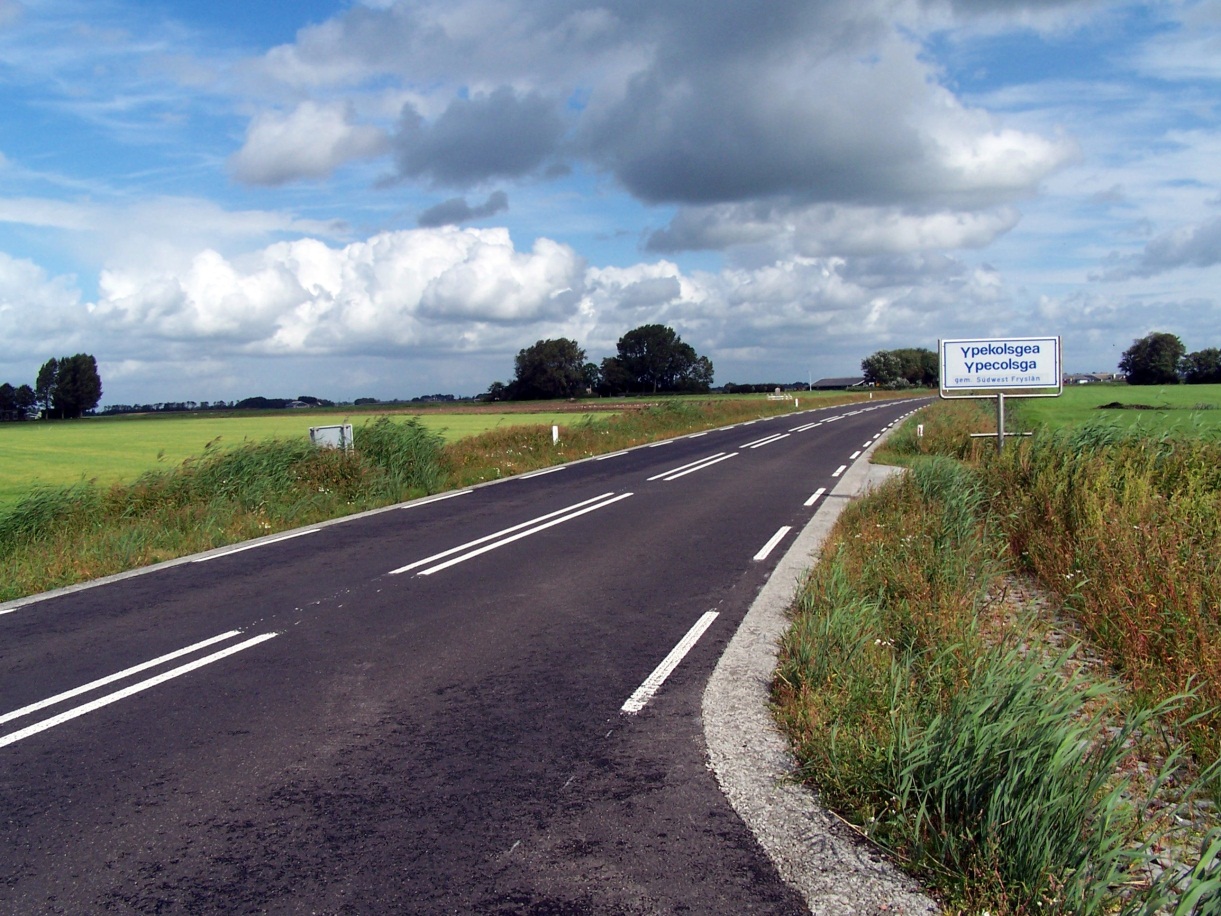 Gevaarlijke oversteekplaats
Ontsluitingsplan college
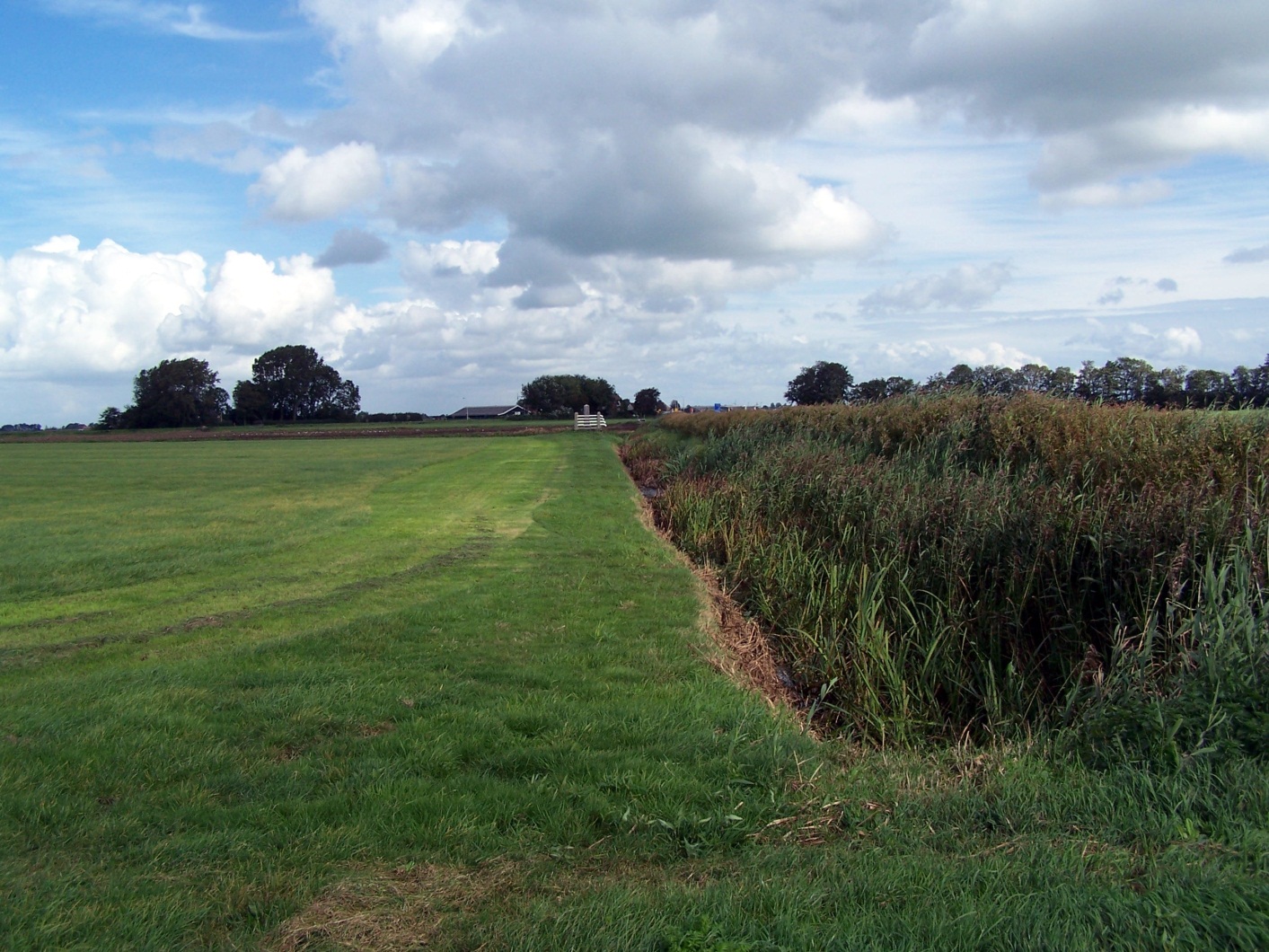 Ontsluitingsplan college
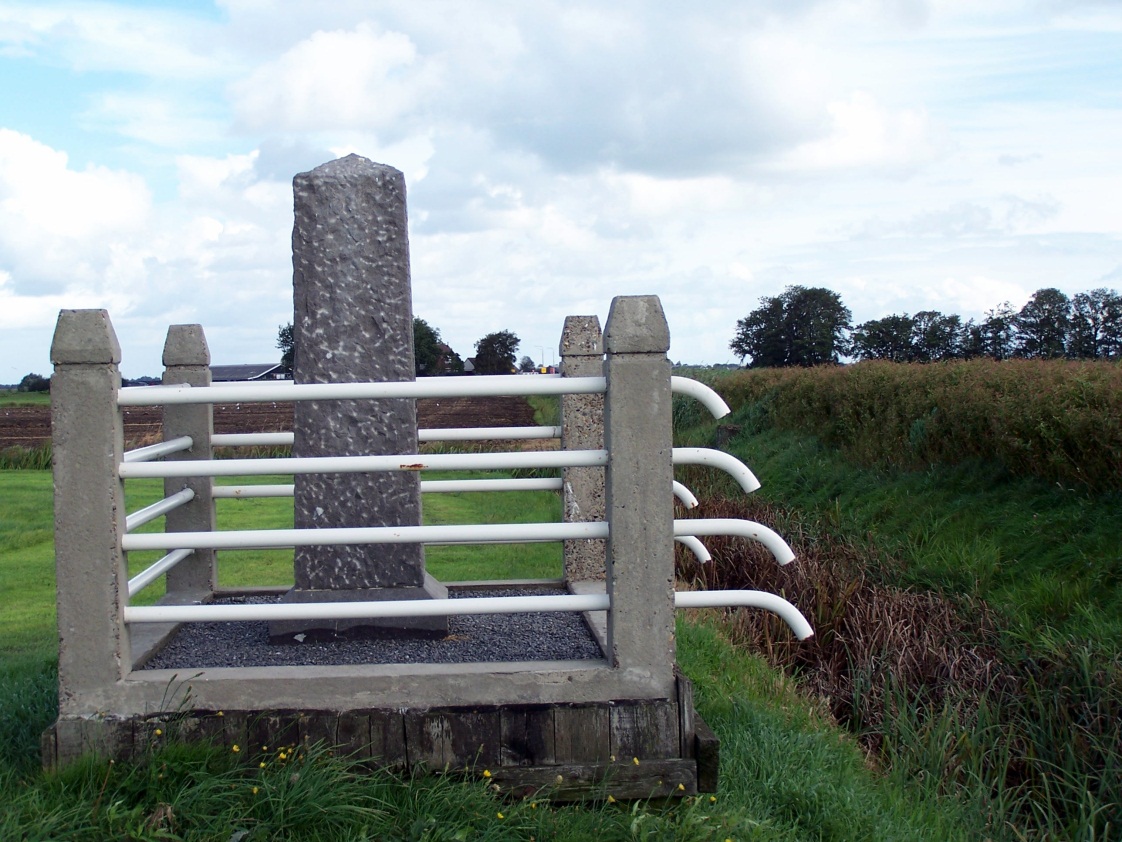 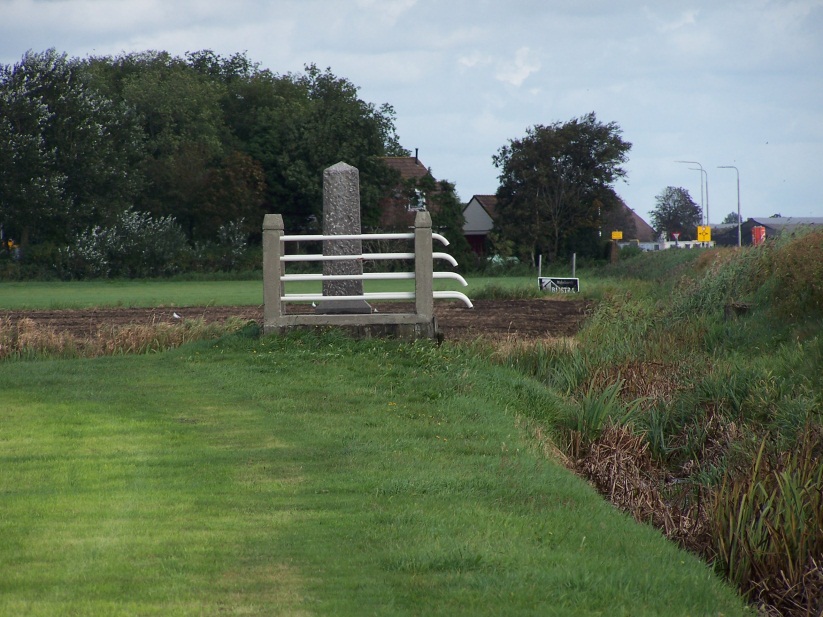 Voetpad komt uit bij 
zijkant monument
Voorkant niet benaderbaar vanwege
schuin aflopende wal bermsloot
Wens ChristenUnie-fractie
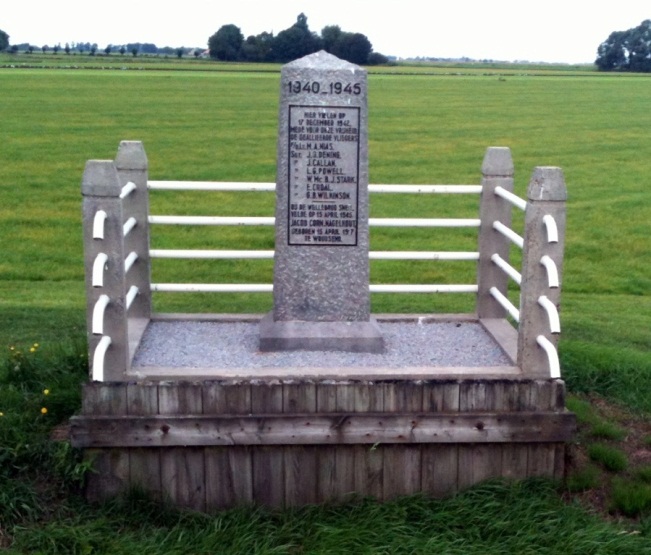 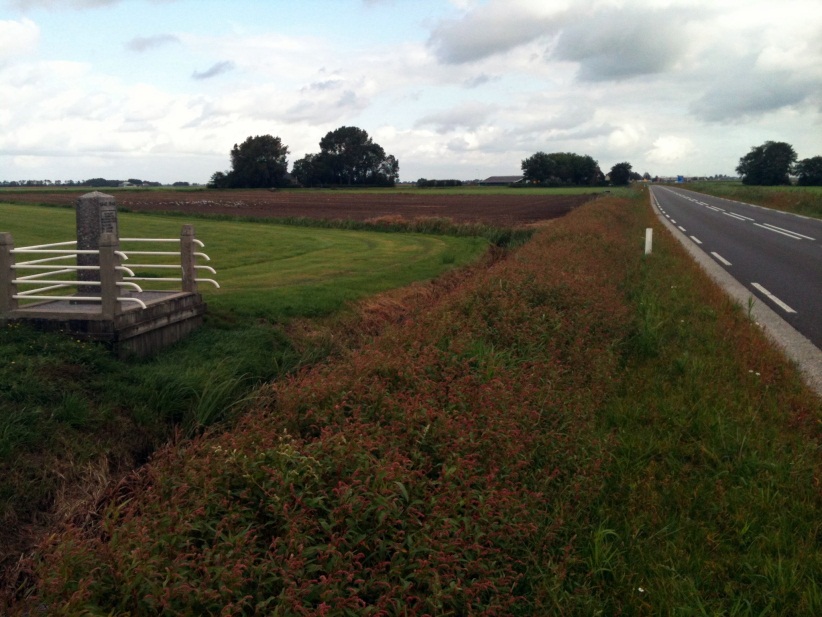 Parkeerruimte